CMSC201 Computer Science I for MajorsLecture 0X - Careers
Today’s Objectives
To introduce careers in Computer Science

To explore using Computer Science withother fields (interdisciplinary)

Talk a little bit about grad school
2
Careers in STEM Fields
3
What is STEM?
STEM is an acronym referring to the academic disciplines of:
Science, 
Technology, 
Engineering, and 
Mathematics
4
STEM Job Market (2013)
5.7 million total postings in STEM fields

4.4 million (76%) require at least a bachelor’s degree

2.3 million (41%) are entry-level jobs 
Requiring less than 2 years of experience
5
http://burning-glass.com/research/stem/
STEM Jobs by Career Area
6
http://burning-glass.com/research/stem/
Demand for STEM Graduates
48% of all entry-level jobs requiring a bachelor’s degree or higher are in STEM fields
Only 29% of bachelor’s degrees are in a STEM field

There are 2.5 entry-level job postings for each new 4-year graduate in STEM fields
Compared to 1.1 postings for each new graduate in non-STEM fields
7
http://burning-glass.com/research/stem/
Demand is Only Growing
8
http://newsroom.unl.edu/announce/cse/3727/20691
Interdisciplinary Computer Science
9
Learning to Program is for Everyone
In the Lost Interview with Steve Jobs, he said:

“I think everybody in this country should  learn  how  to  program  a computer because it  teaches you how to think.”
10
Computer Science and Biology
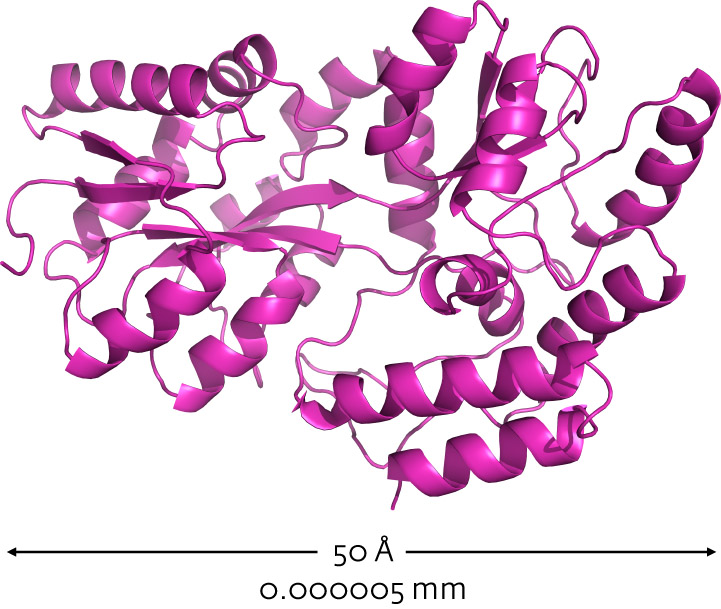 Human Genome Project
Tagging and tracking animals
Protein folding
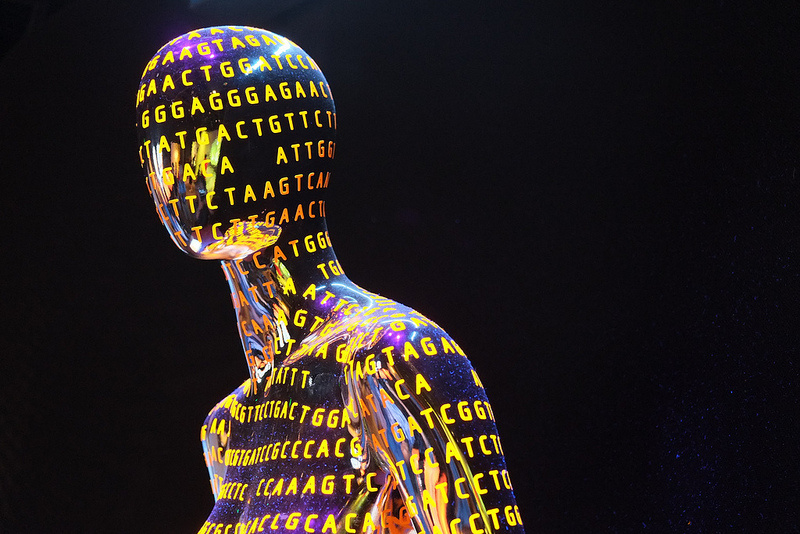 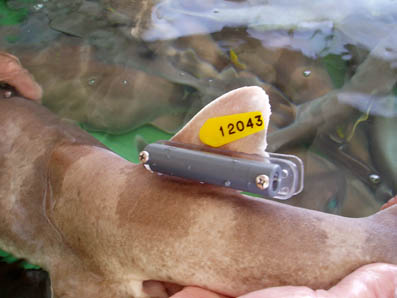 11
Computer Science and Film
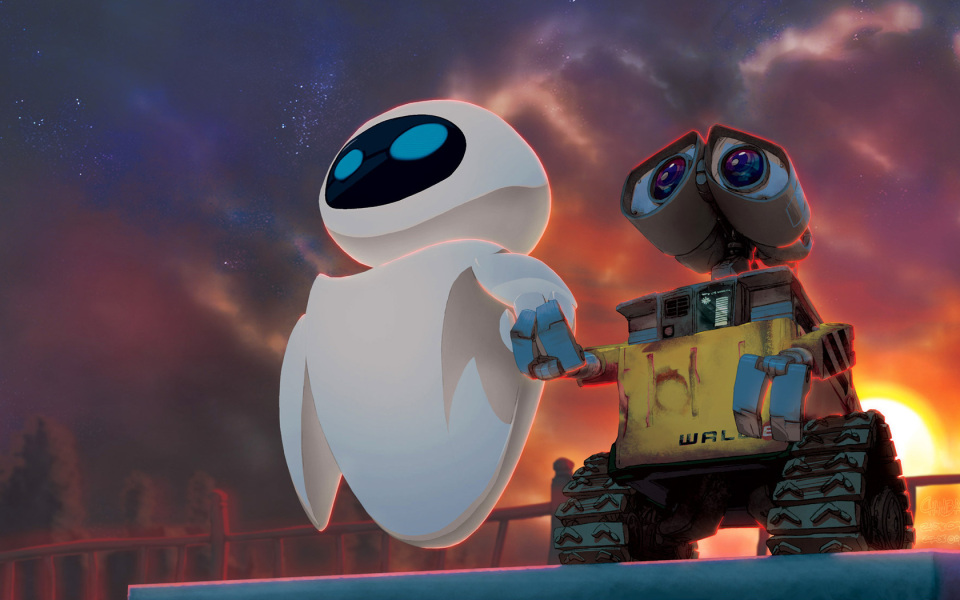 Animated films
Motion capture
CG special effects
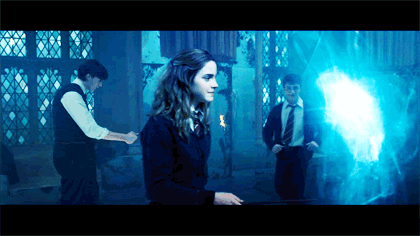 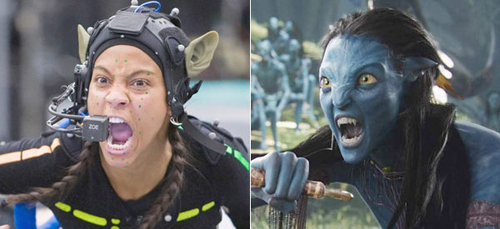 12
Computer Science and Healthcare
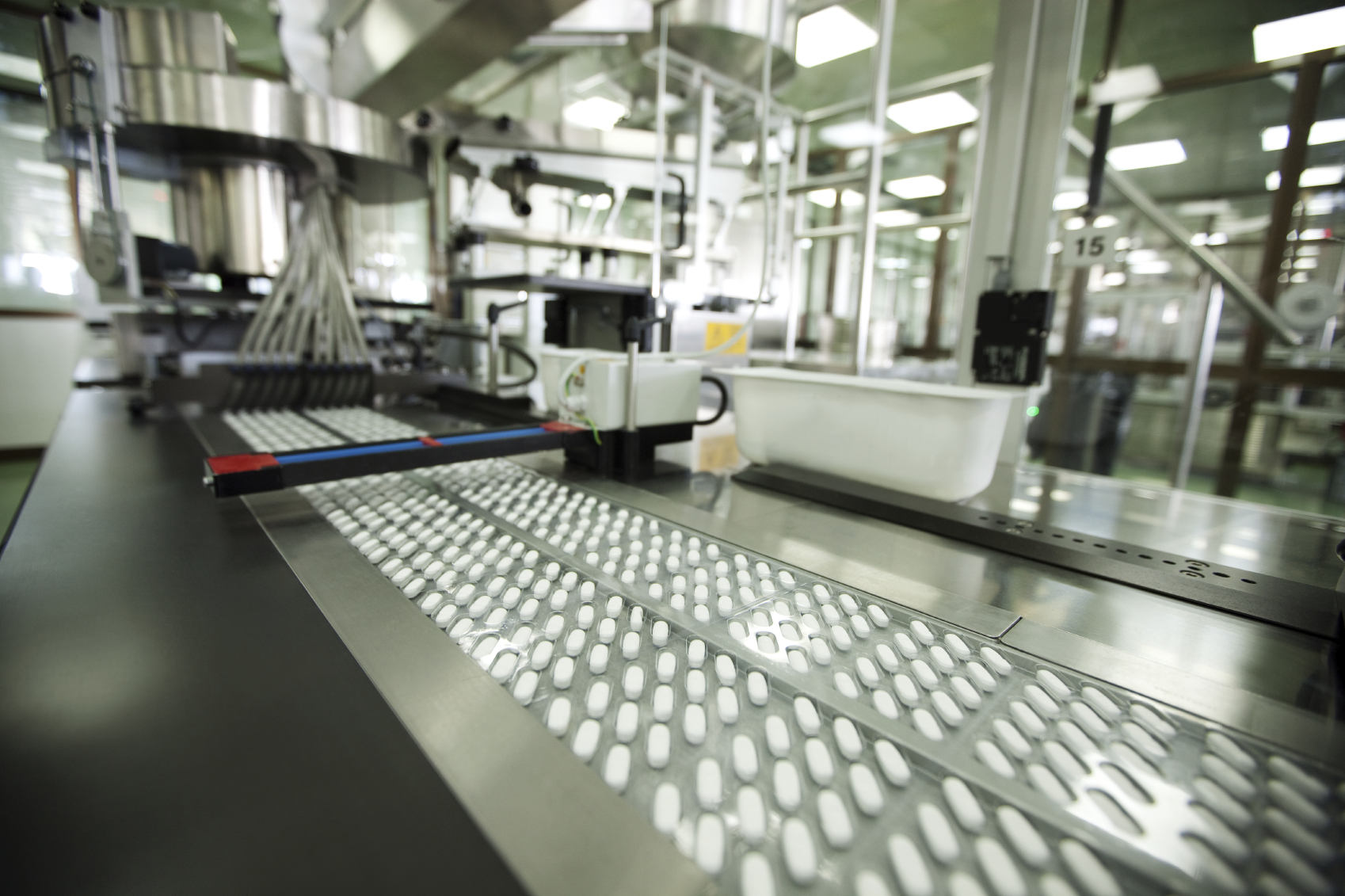 Pharmaceutical manufacturing
Predictive diagnostics
Chemotherapy machines
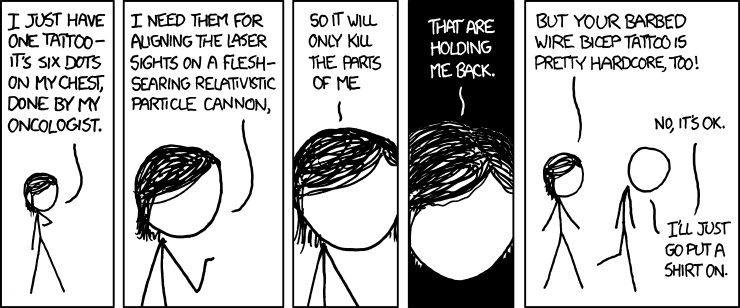 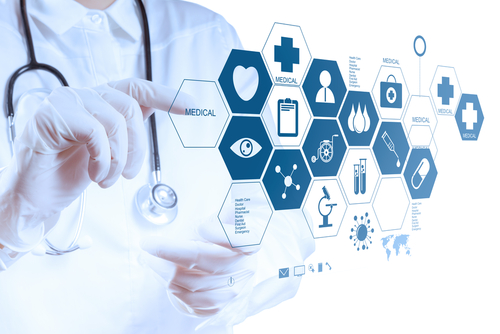 13
Computer Science and Space
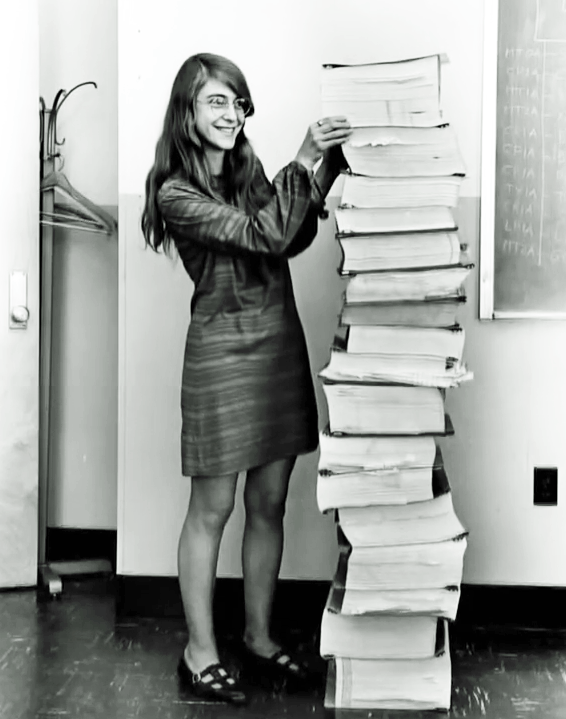 Analyzing data from spacecraft
Planning the Mars mission
Programming landers, shuttles, etc.
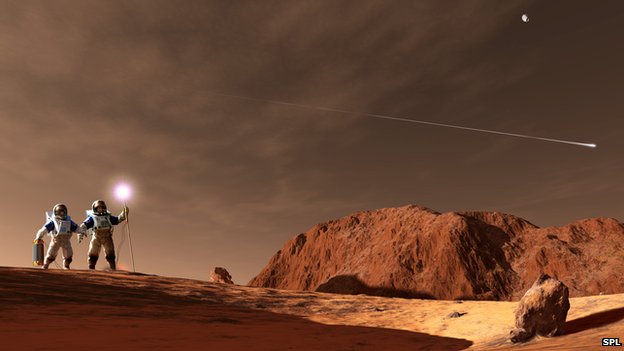 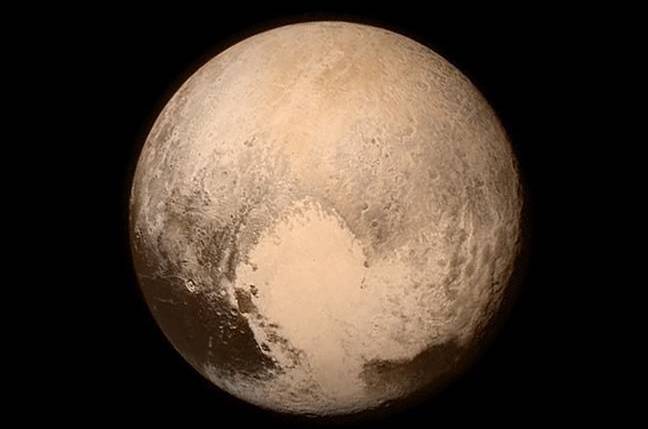 Margaret Hamilton &her Apollo 11 code
14
Computer Science and MechE
Google’s self-driving car
Automated factories
Robots!
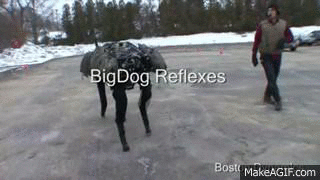 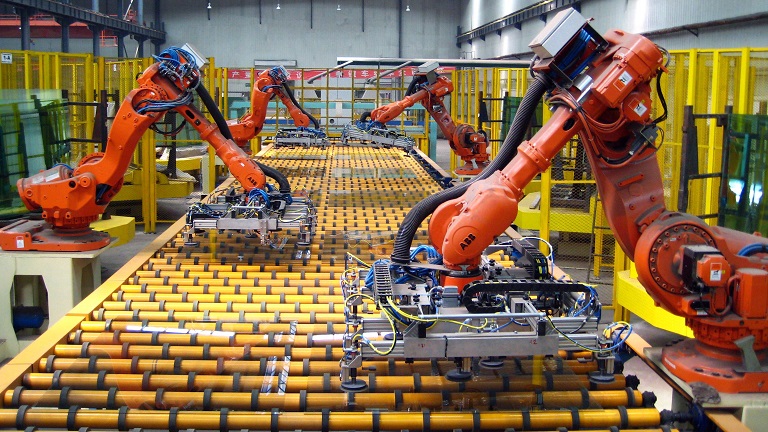 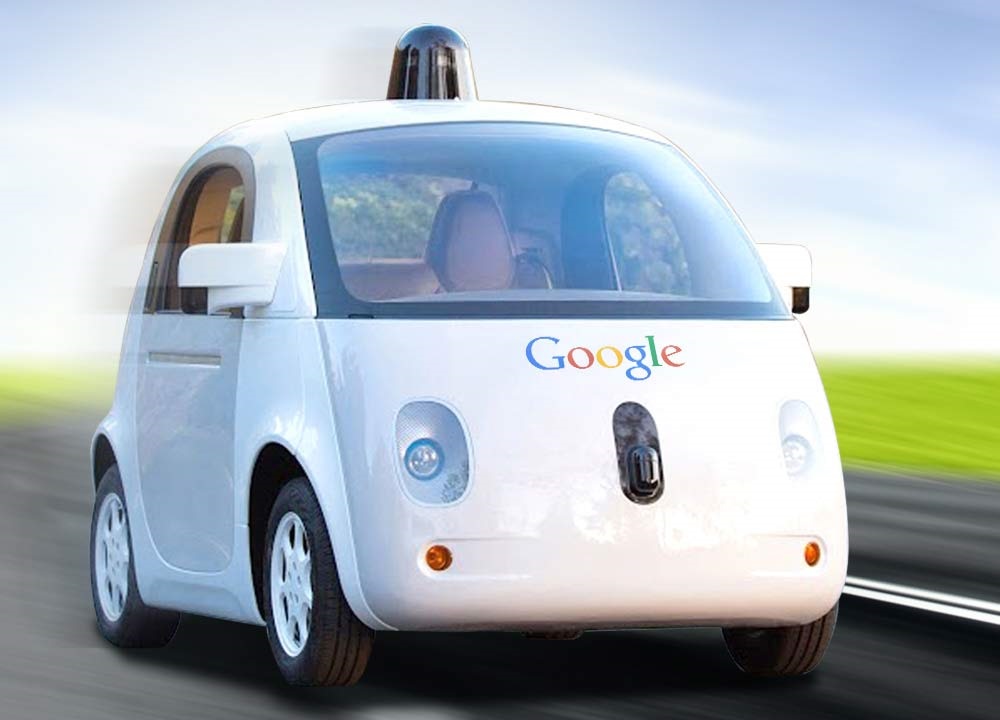 15
(More Robots)
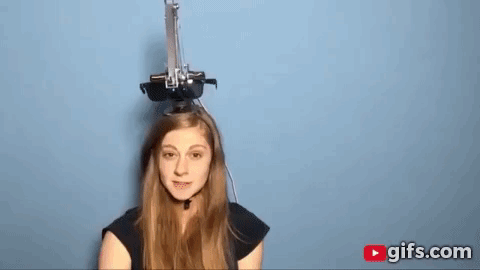 Robot bloopers:
https://www.youtube.com/watch?v=g0TaYhjpOfo
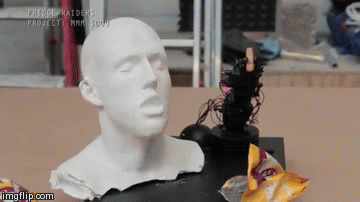 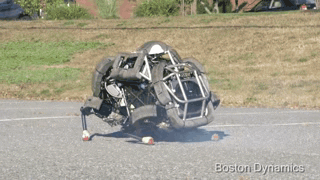 16
Computer Science and Finance
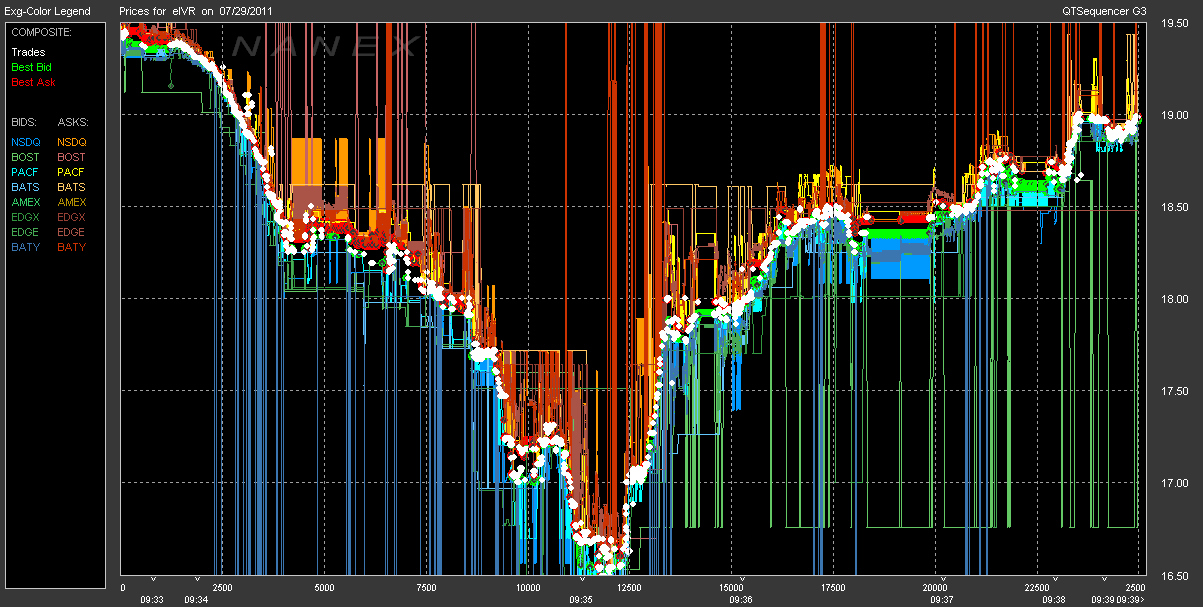 High-frequency trading
Computational finance
Risk analysis
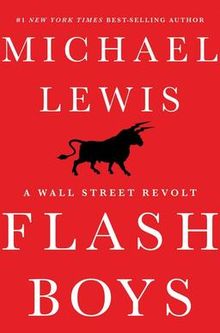 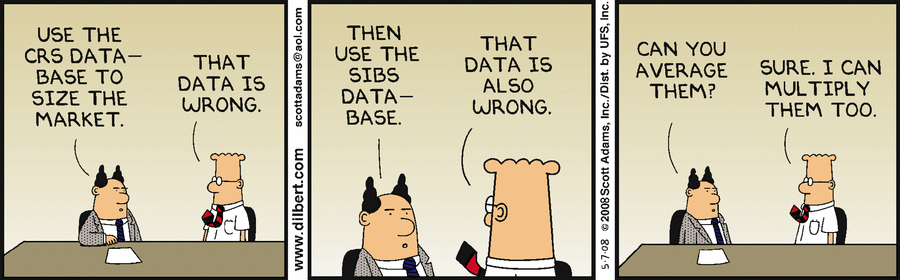 17
Grad School
18
Why (or Why Not) Grad School?
Reflect – think about your education so far
What are your passions?
What are your goals in life?
What excites you?
What lifestyles might you want? 

Avoid listening to what others tell you to do; think about what you want
19
http://web.cs.dartmouth.edu/undergraduate/major-redesign/advice-for-majors
Why (or Why Not) Grad School?
An MS is basically a technical degree that gives you more interesting job opportunities
A PhD is basically a research degree, which opens up a host of advanced and research-oriented opportunities

In industry, MS and PhDs are often a ticket to eventual upper-level management
20
http://web.cs.dartmouth.edu/undergraduate/major-redesign/advice-for-majors
How Long is Grad School?
MS
1 to 2 years is typical

PhD
4 to 6 years is typical
It can take longer! (8 years or more)
Many schools have a limit to how long you can take
21
http://web.cs.dartmouth.edu/undergraduate/major-redesign/advice-for-majors
What Is It Good For?
MS is essentially a technical degree
Open up a range of much more interesting jobs
More responsibility, creativity, flexibility, and income

PhD is basically a research degree
Research today is collaborative (interdisciplinary!)
No “lonely hacker toiling away alone in the night”
Many become professors and also teach classes
22
http://web.cs.dartmouth.edu/undergraduate/major-redesign/advice-for-majors
What Most Schools Don’t Teach
23
https://www.youtube.com/watch?v=nKIu9yen5nc
Announcements
Labs will meet in person starting next week

Lab 1 is due by Thursday night
Homework 0 is out now
Not “worth” points, but important material

Next Class: Variables